Areas of Islamicphilosophy of education
Course code:EDUC-6220
B.S Social Work SS(2020-24)
Instructor: Amber Farooq
Areas of Islamicphilosophy of education
1.METAPHYSICS
BELIEVES
ONTOLOGY
God and his attributes
2. EPISTEMOLOGY
- concept of
Knowledge
3. AXIOLOGY
concept of
values
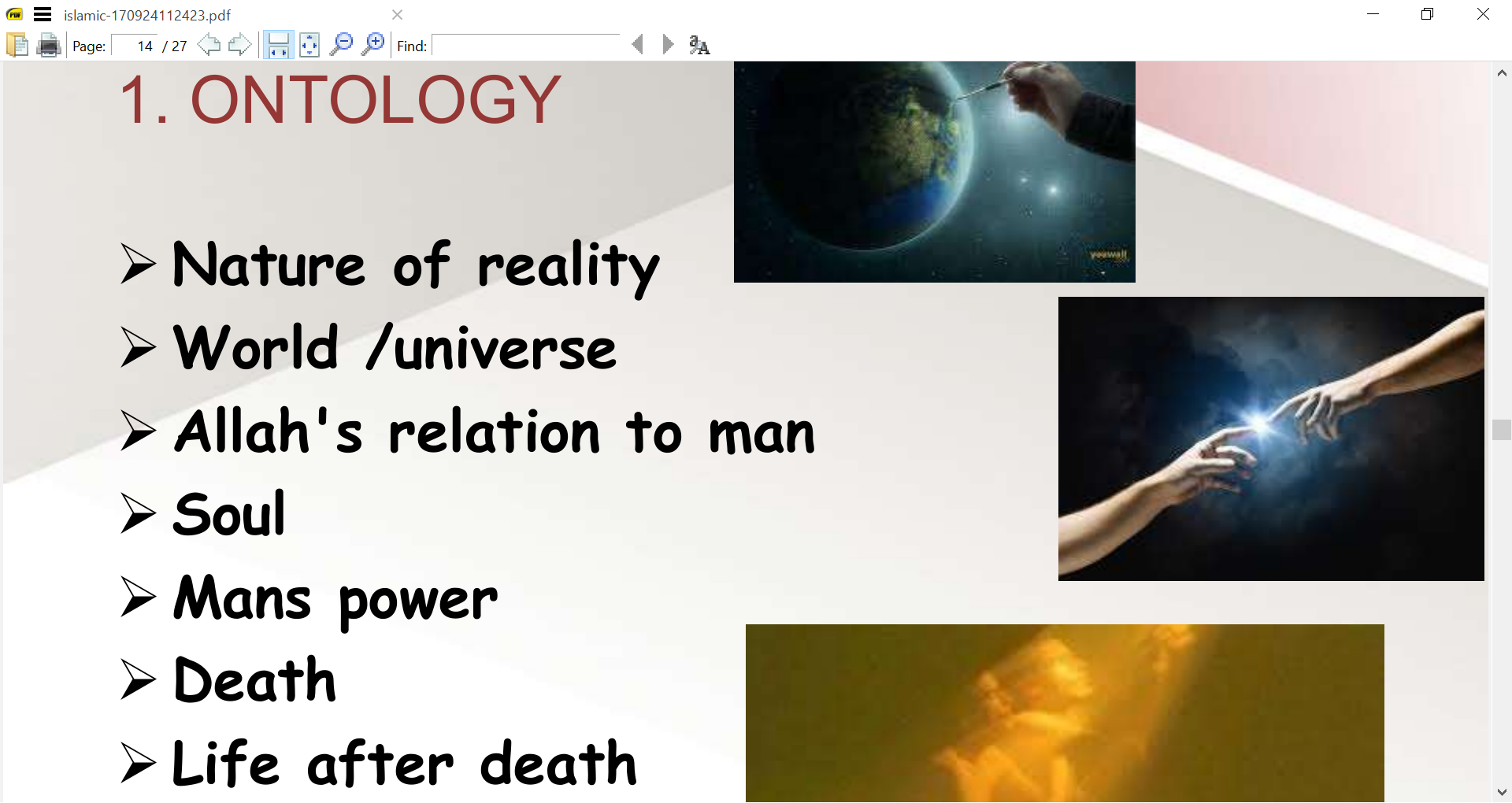 2.EPISTEMOLOGY
 Deductive knowledge: Knowledge by
inference (Ilm al-Yaqin)
 Observatory knowledge: Knowledge by
perception (Ain al-Yaqin)
 Empirical knowledge: Knowledge by
personal experience or intuition
(Haq al-Yaqin)
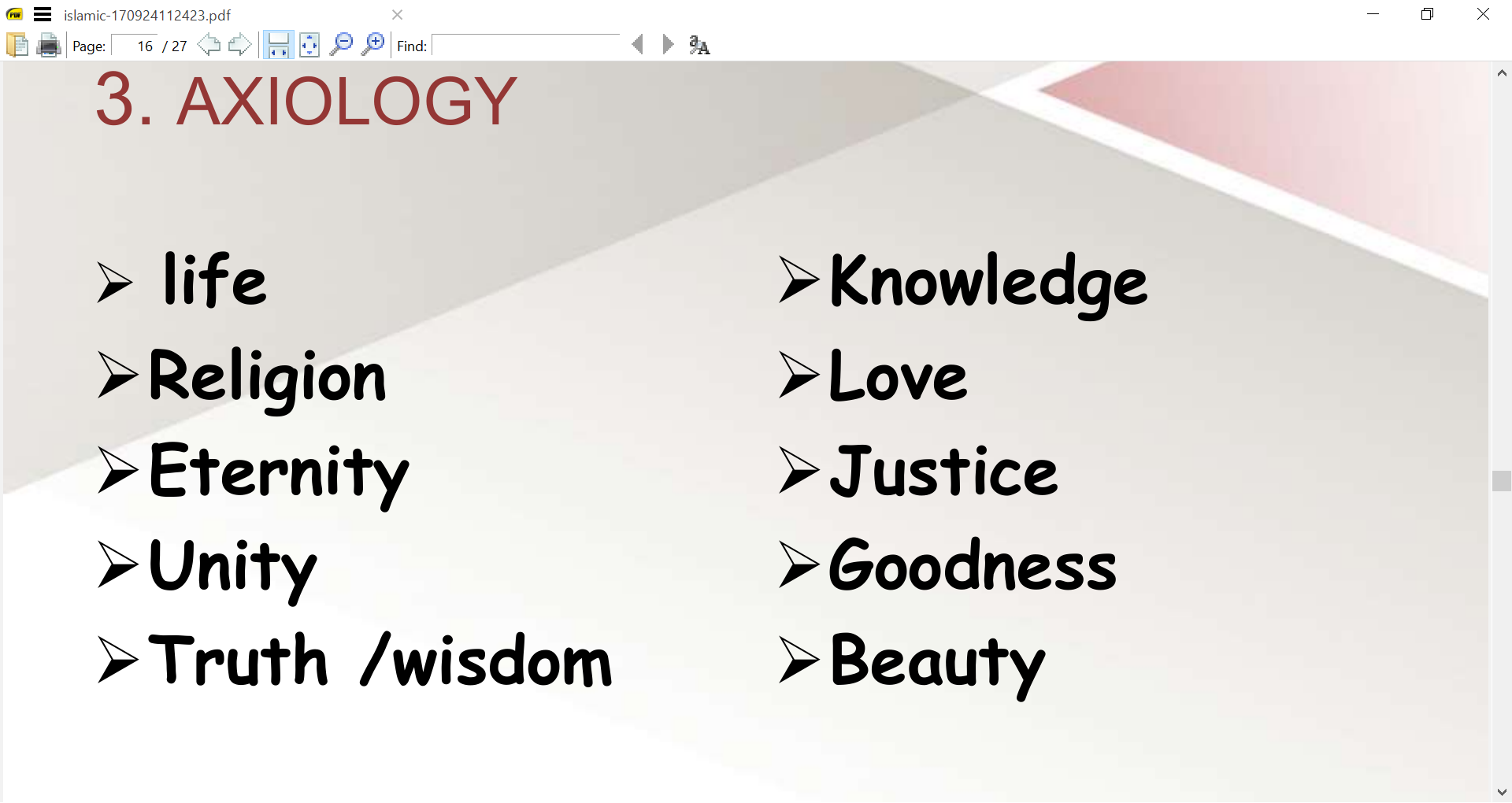 ORGANIZATION OF ISLAMICEDUCATION
Maktab / primary education
 Madarsas/ higher education
TEACHER
• Spiritual father.
• qualities of teacher : tolerance, patience,
hardworking, honesty and punctuality.
STUDENT
• Character building is given importance
EVALUATION
• Oral or written tests